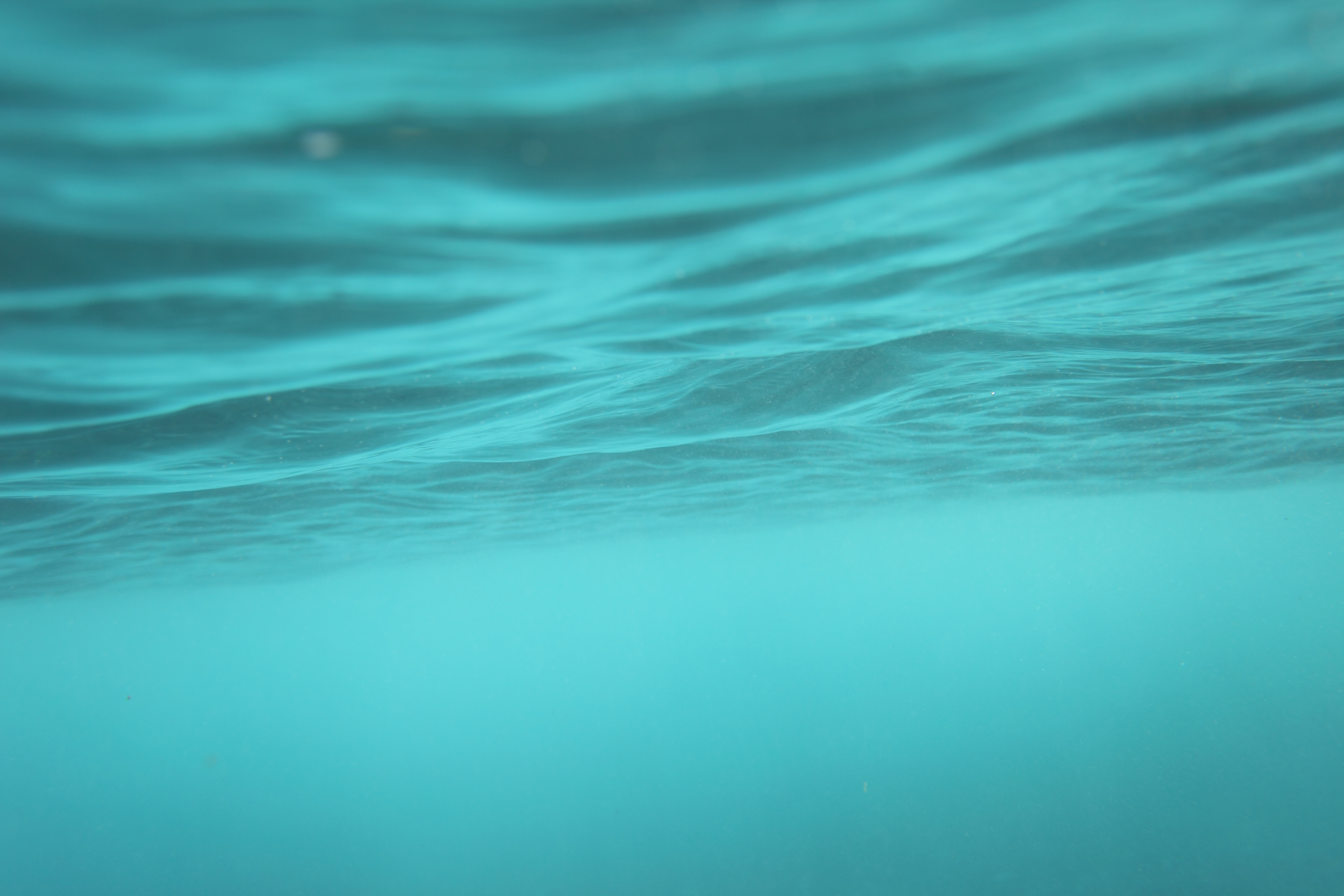 By: Angela Naber, Amie Derderian, Zaina Qursha
School Pool
Water activities especially for students are very beneficial, it provides students with the opportunity to learn life skills, healthy habits and techniques. Whether students swim on there daily schedule or swim as an extra curricular option, a swimming pool is an extremely valuable facility for students physical and mental health.
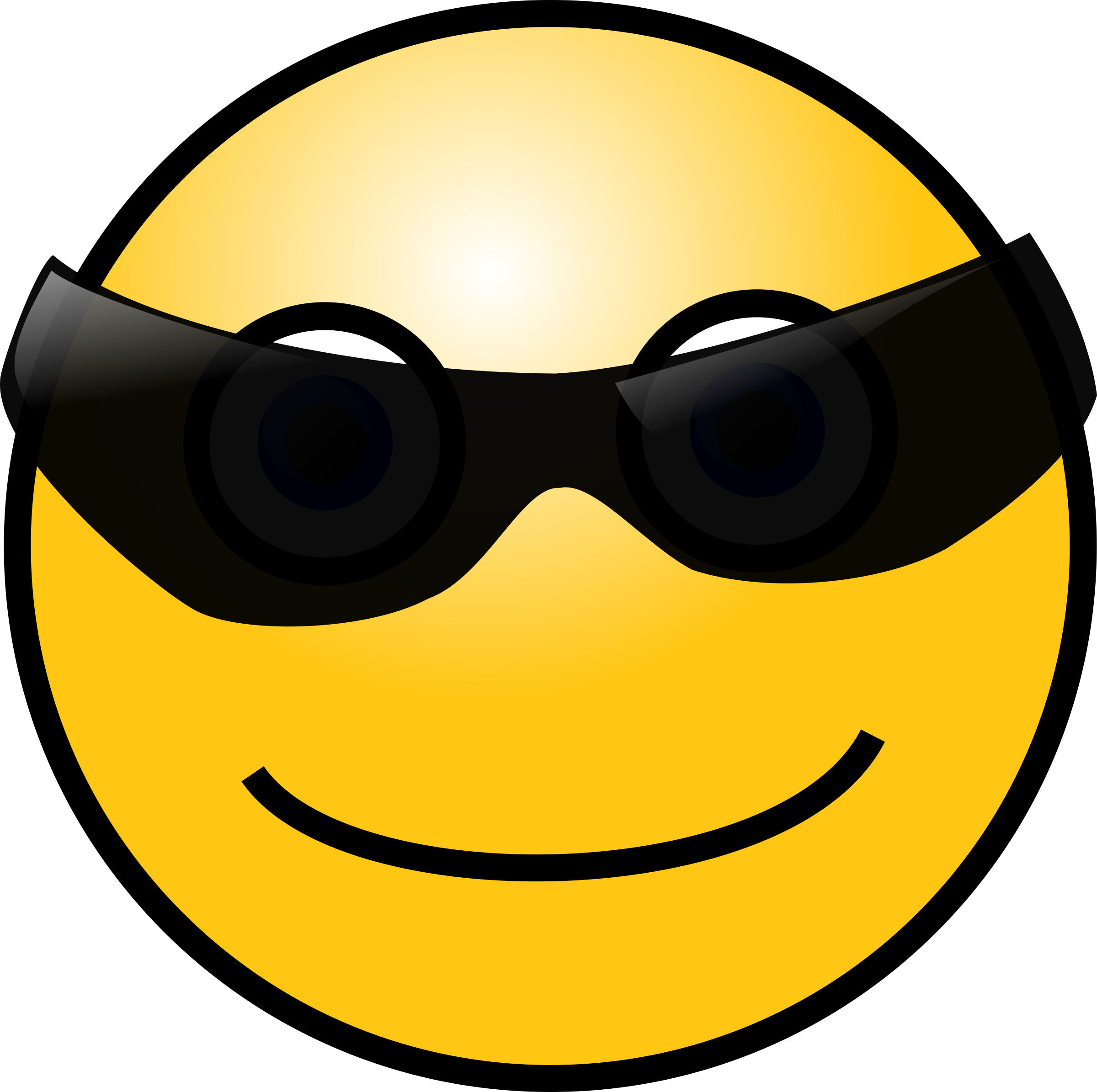 Pool rules
No eating or drinking near or in the pool
No giant floaties that may disturb others that are swimming
Must wear an appropriate swimwear 
Must have clean feet before entering the pool
Cannot play roughly in pool
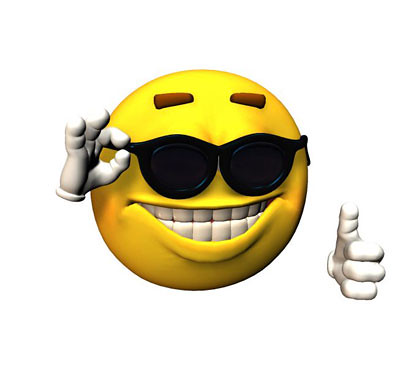 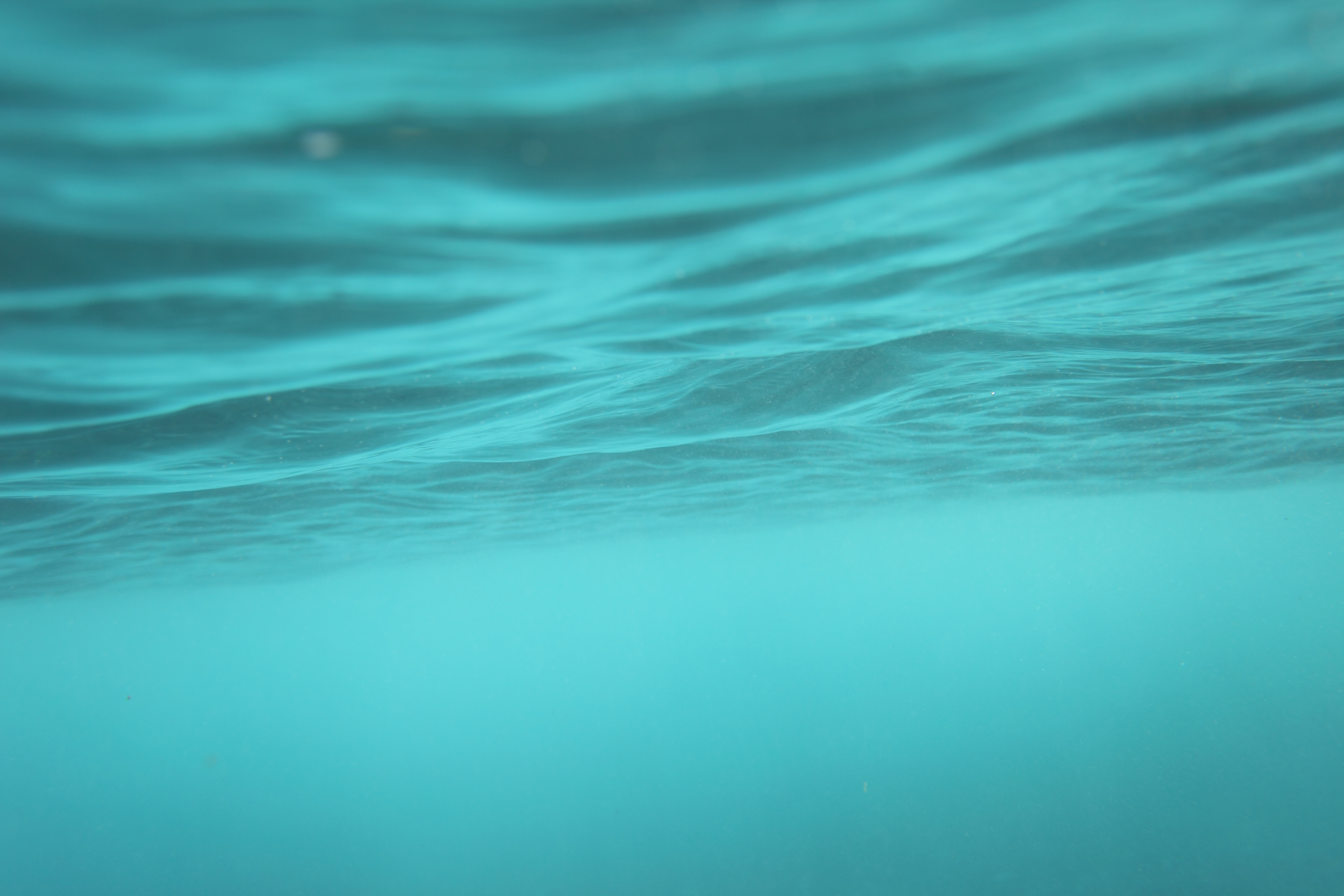 Price Range for a (25 yards)/(75 feet) Pool:-Most commonly used in schools
Age groups for the pool
Having a pool in the school is a very big responsibility especially for who will be using it (According to the survey)
Students from the ages of (11-13) /grades (6-8)  can only use the pool in PE class or the after school club under strict supervision.
Students from the ages of (14-17)/grades (9-12) can use the pool freely only during PE, the after school club and in breaks.
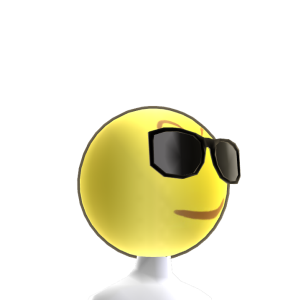 Locations Recommended by Survey
An indoor pool under the gymnasium
A new extension built to the school
A roof pool above the gymnasium
How the Pool will be paid for
Bake sales
Donations(social media/posters/news papers/TV)publicity
Garage sales
Entrance fees for theatre shows
Entrance fees for school fun days
Fees for school trips
Drama team can put a theatre show for citizens (inside and out of the school)
Use for a Swimming pool
School reputation, to add more publicity 
Citizens can rent the pool, which the school can upgrade from the money
Students can train in the pool, training to perfect there swimming techniques 
There can be fun days on the weekend in the school pool for students to enjoy and have as a break
There can be a swim class for the school which many citizens look for in schools according to Google
The school can open a swim team
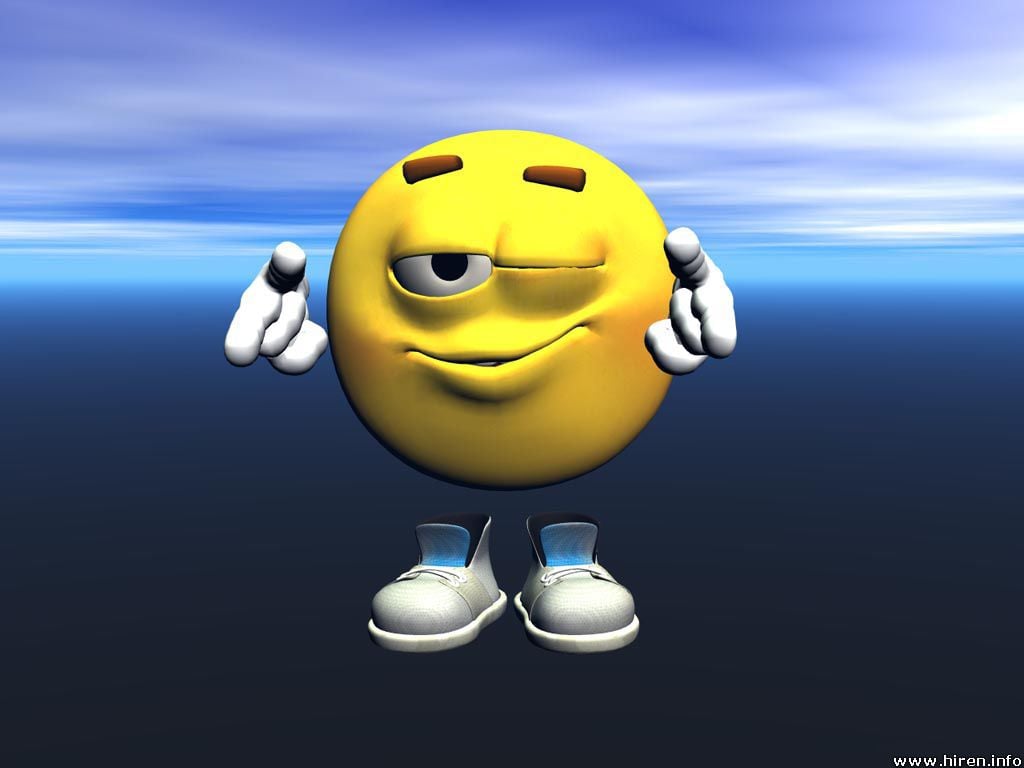 THANK YOU FOR LISTENING!
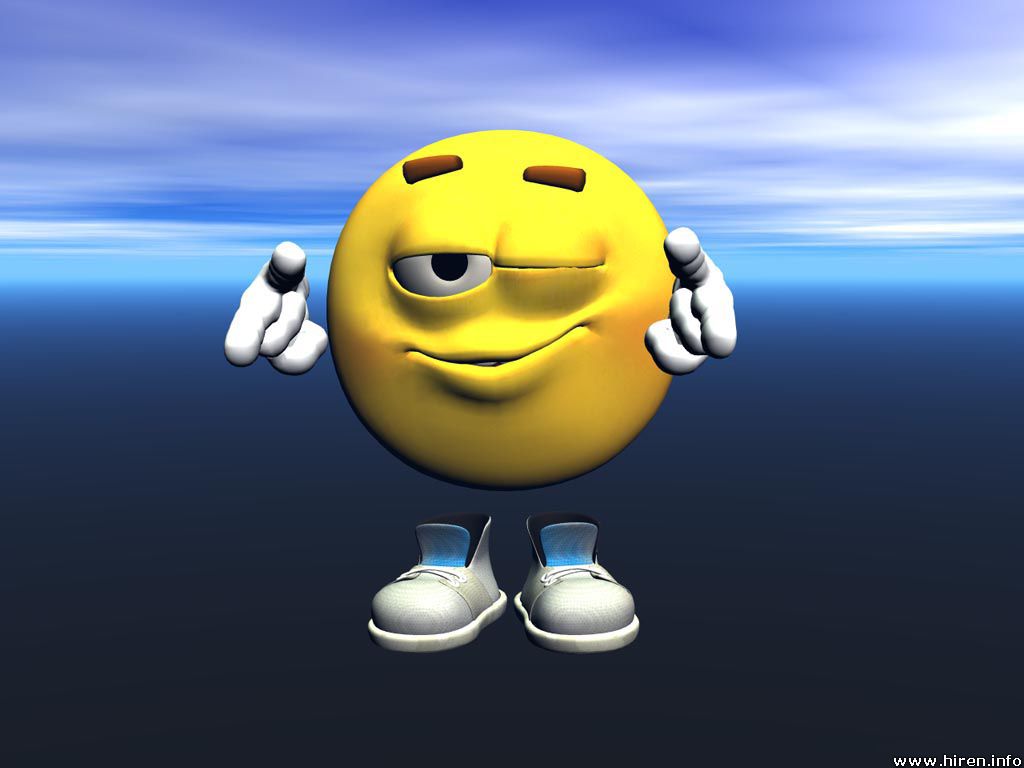 Recourses
https://www.fluidra.com/projects/pools-for-schools/#:~:text=Water%20activities%2C%20especially%20for%20the,students'%20physical%20and%20mental%20health.
https://livegrand.com/10-fantastic-benefits-owning-swimming-pool/
https://www.sportsrec.com/349587-what-are-the-benefits-of-an-indoor-pool-in-schools.html
https://mcsinferno.news/6221/sports/why-every-school-should-have-a-pool/
https://www.quora.com/What-is-the-budget-to-make-a-swimming-pool-for-school
https://www.theheadteacher.com/school-procurement/building-maintenance/why-a-school-swimming-pool-is-worth-the-money
https://www.lawinsider.com/dictionary/swimming-pool-expenses
https://www.tetotara.school.nz/210/pages/65-swimming-pool
https://insights.gostudent.org/en/whats-the-best-age-to-start-swimming-lessons
https://www.washingtonpost.com/national/health-science/at-what-age-should-a-child-learn-to-swim-very-early-may-not-be-best-experts-warn/2014/06/30/24490806-f649-11e3-a606-946fd632f9f1_story.html